Association lifeOutdoor activities
A lot of associations offer their members different outdoors activities, with the purpose to discover the beautiful nature during spring, summer, autum and winter. And…to be walking, running,, climbing……outdoor… you will feel fine
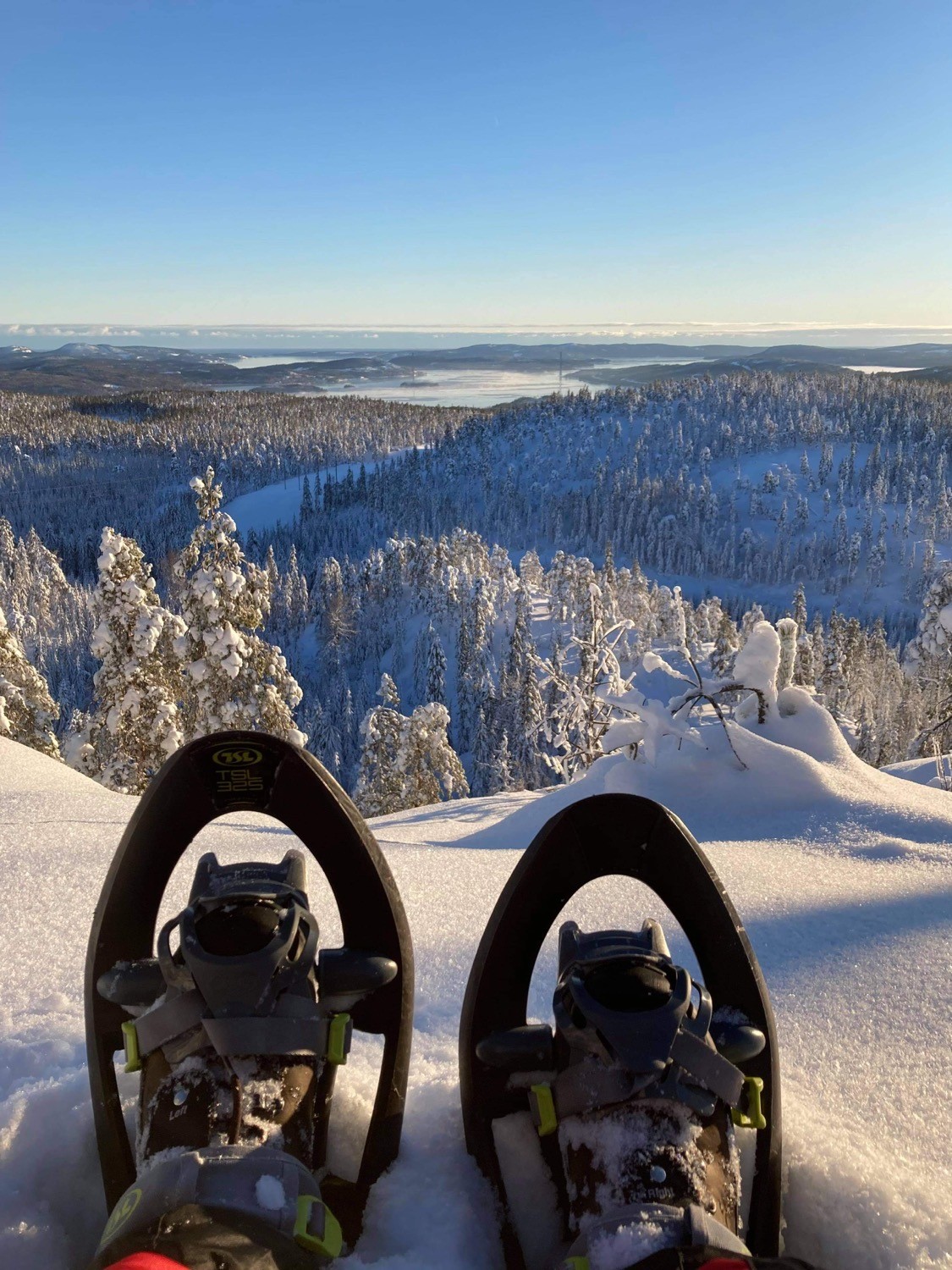 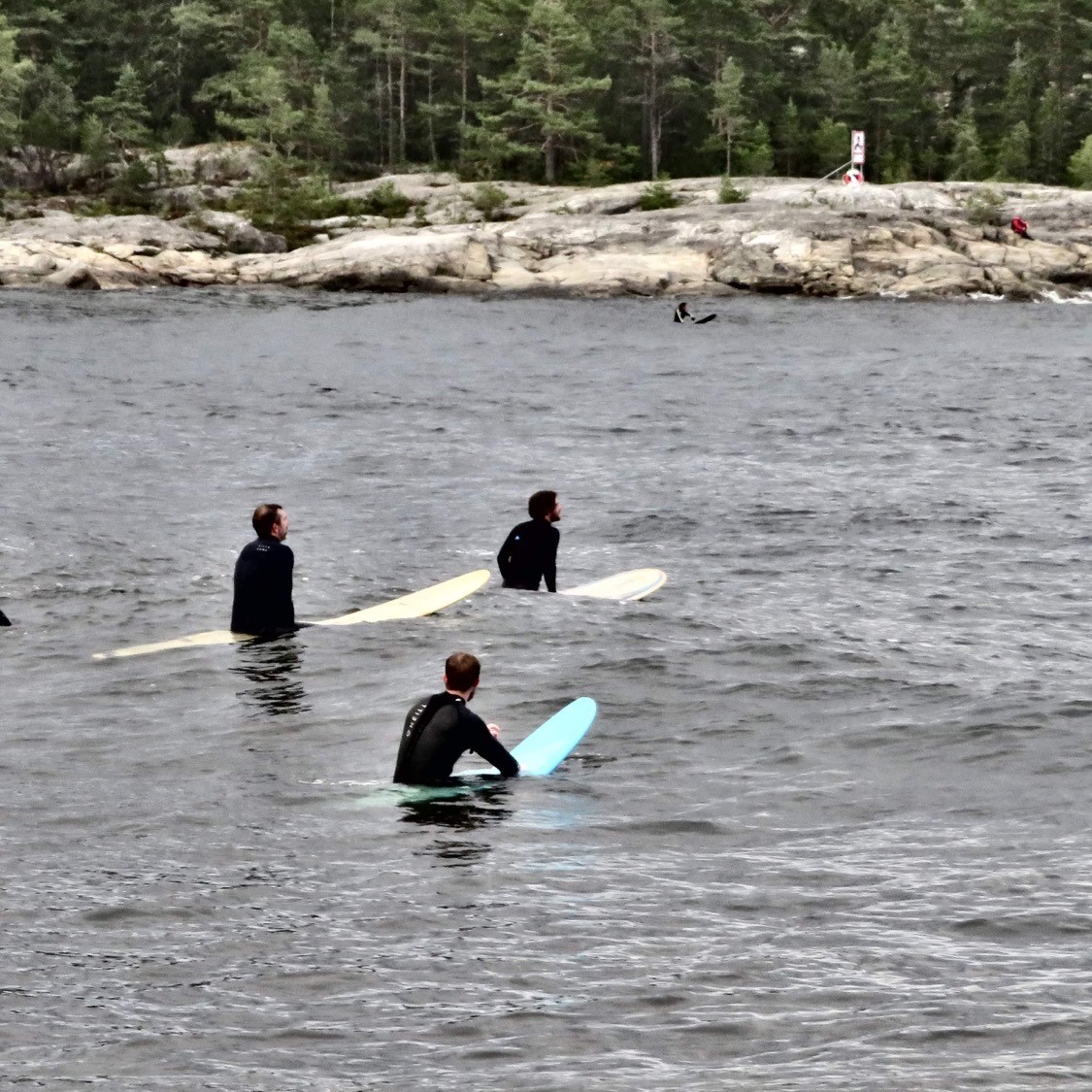 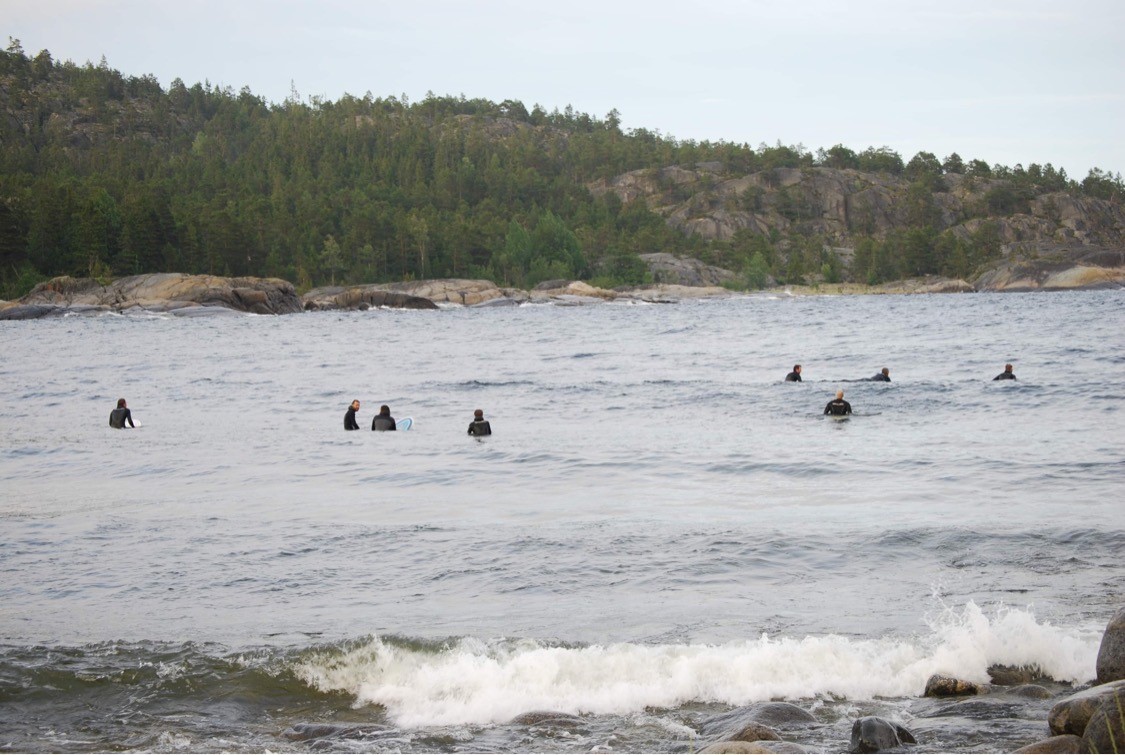 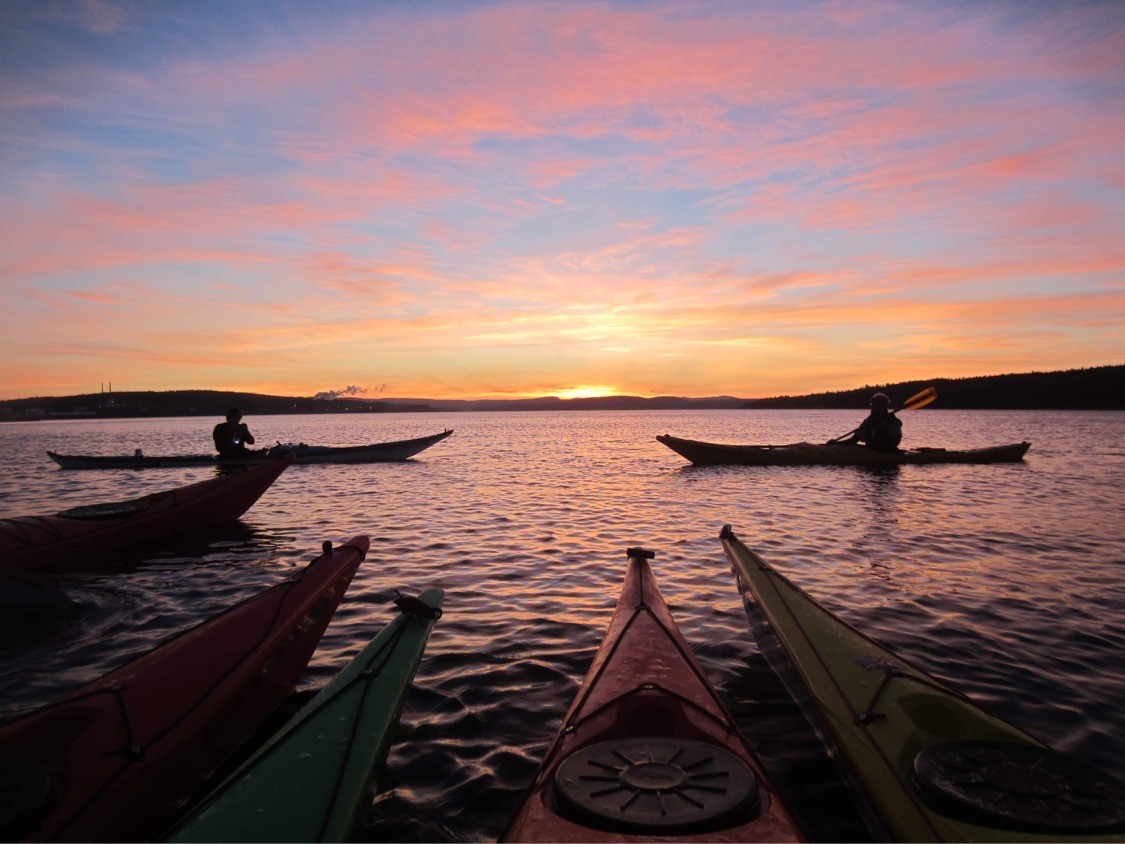 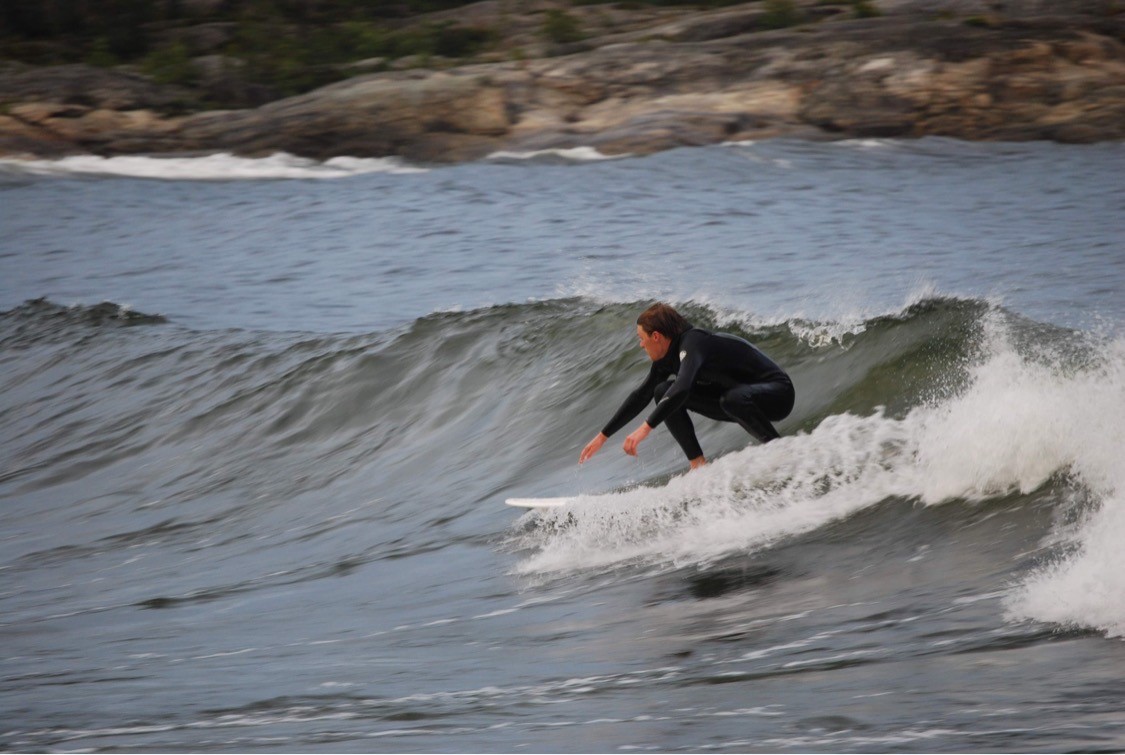 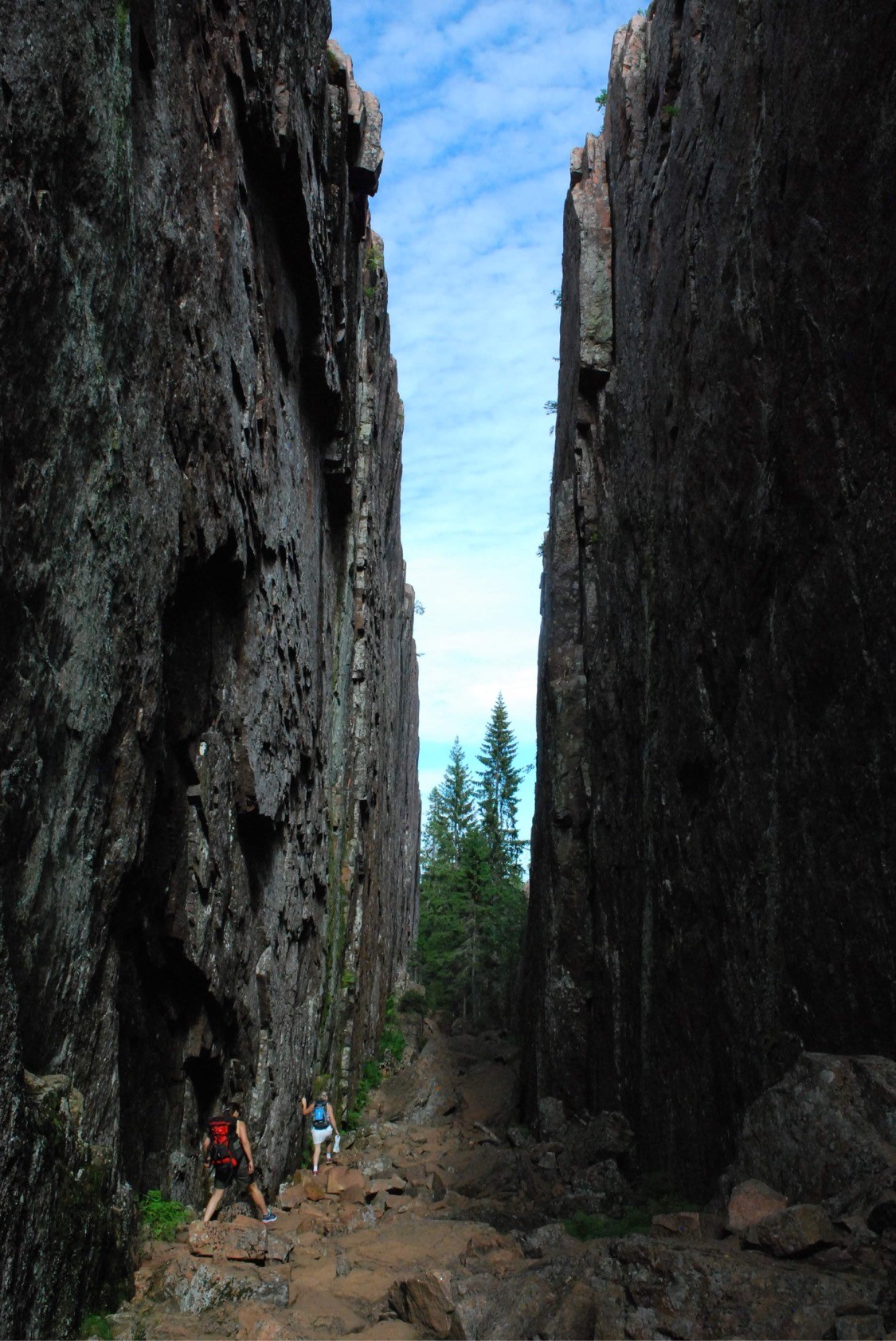 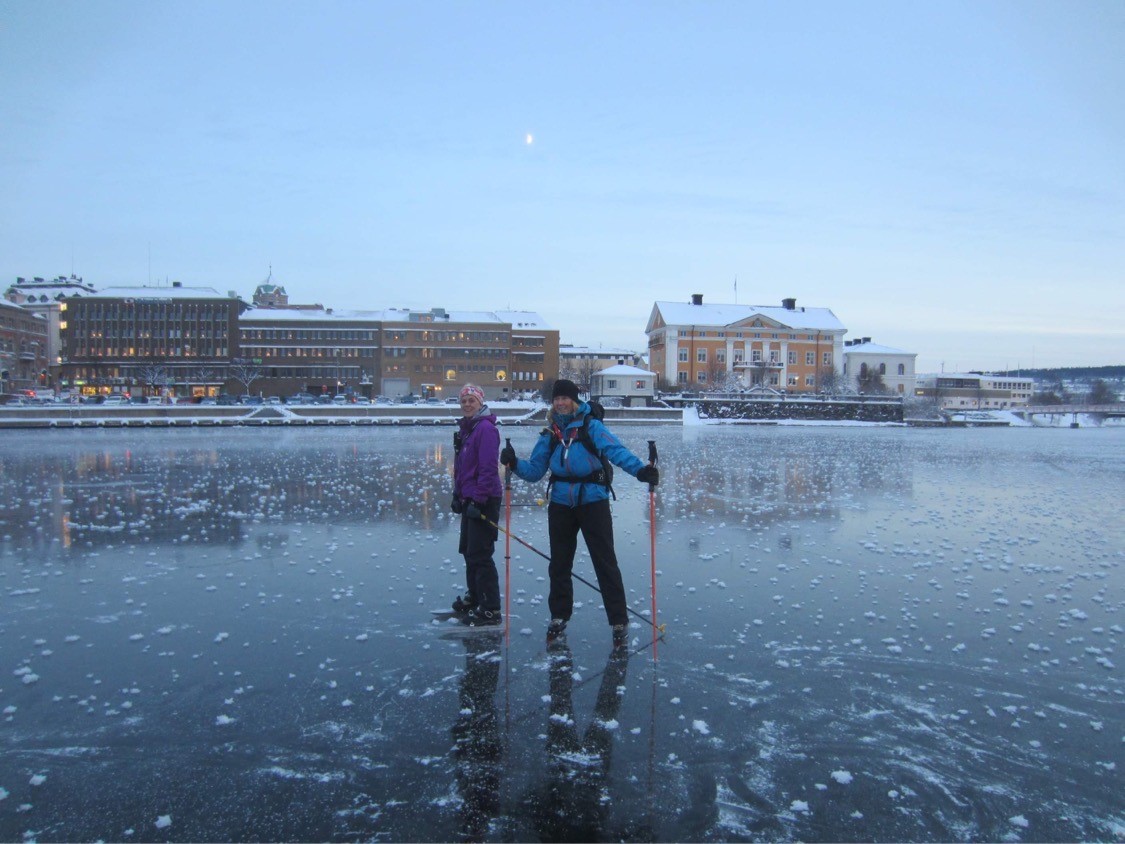 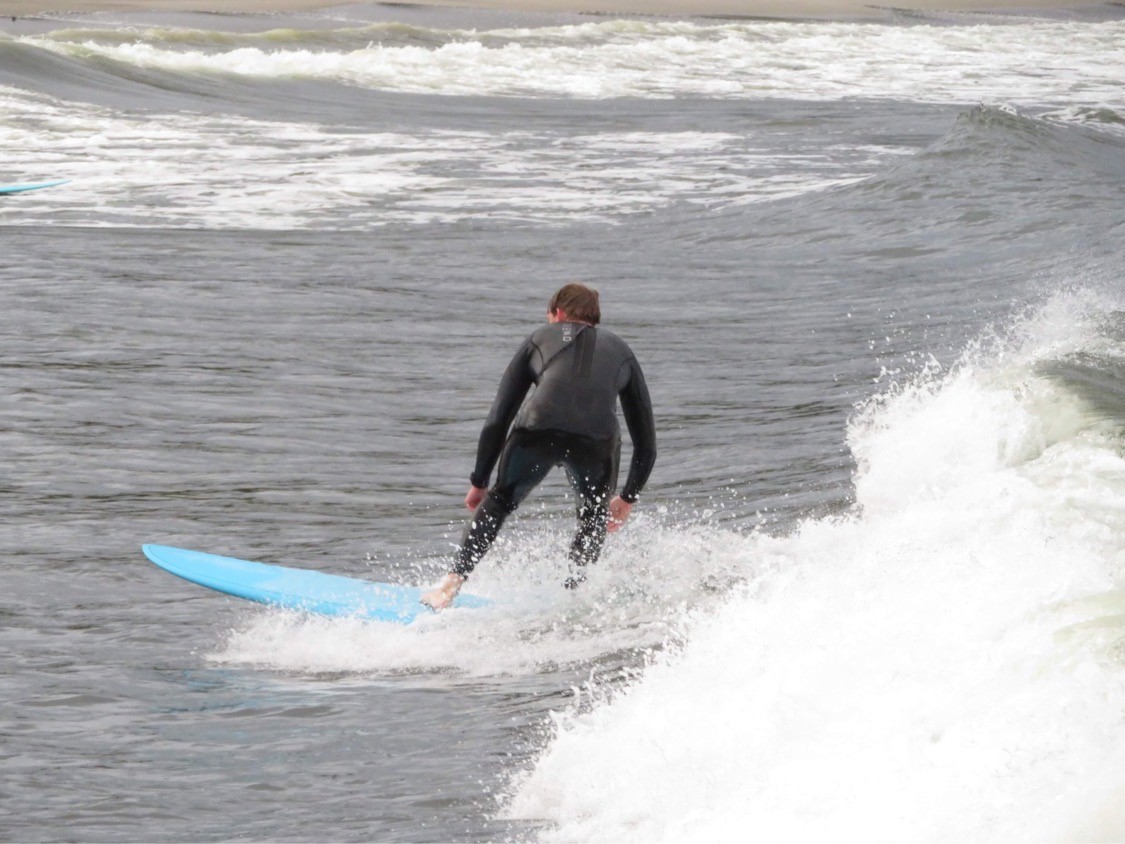 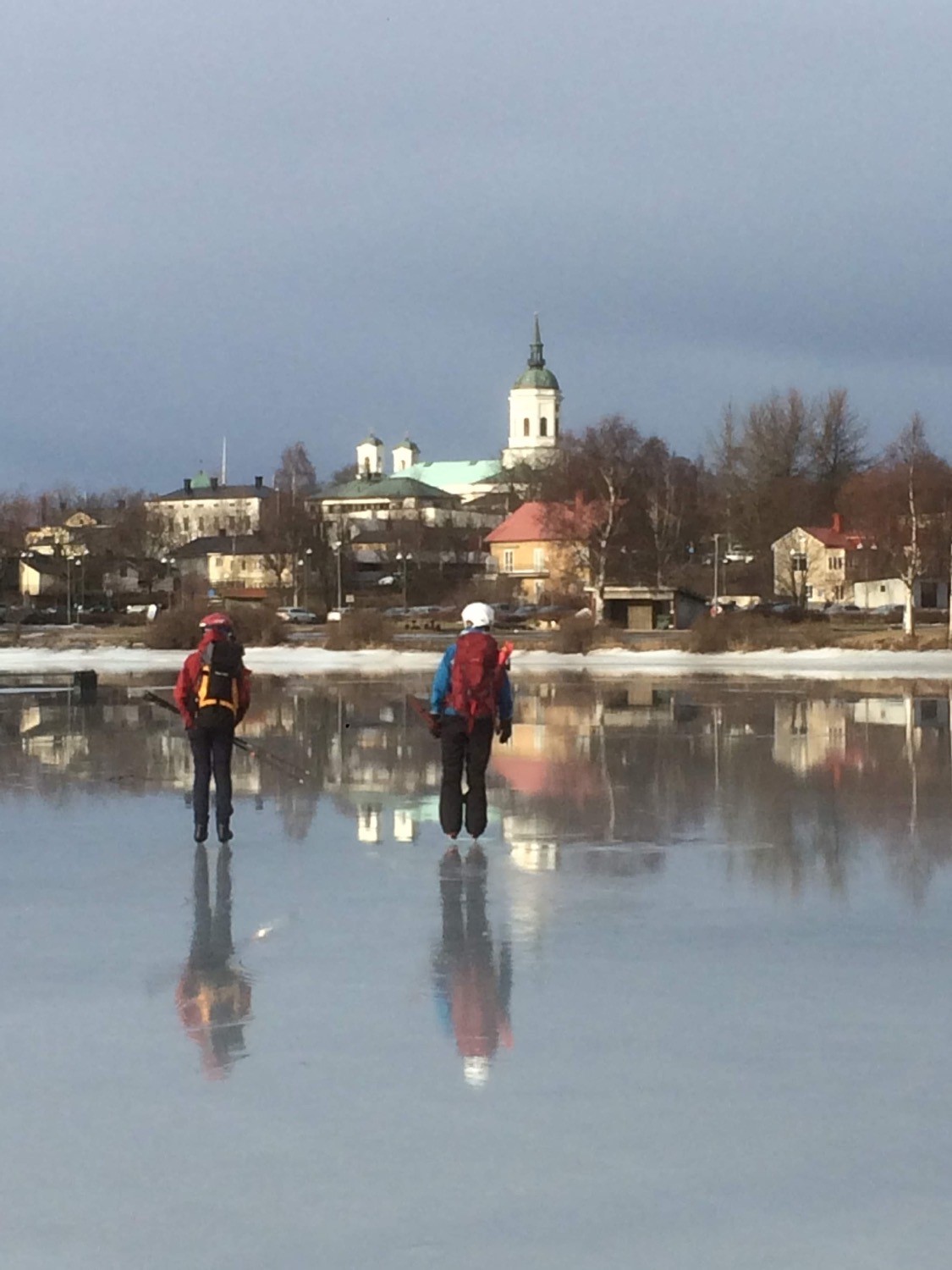 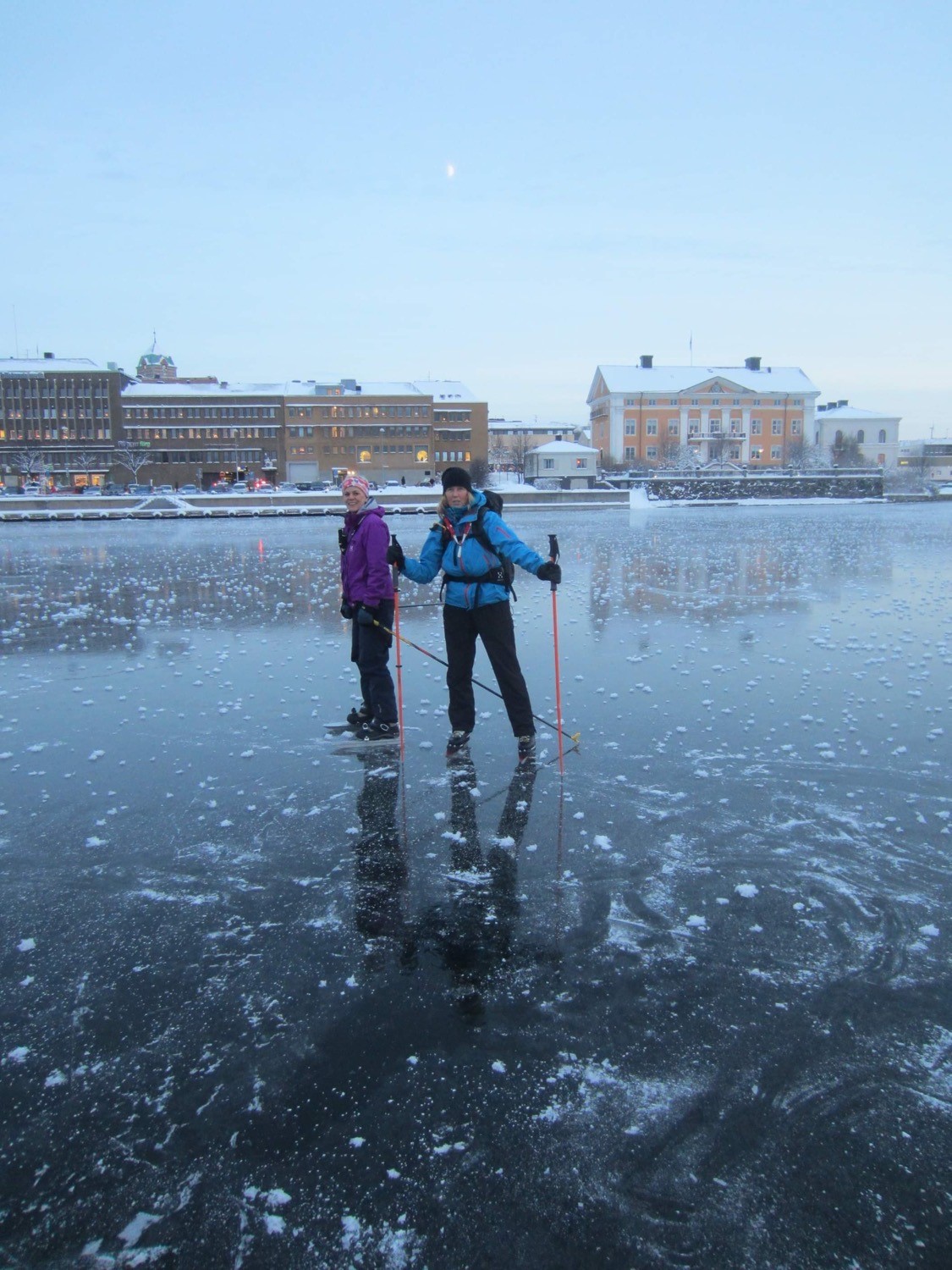 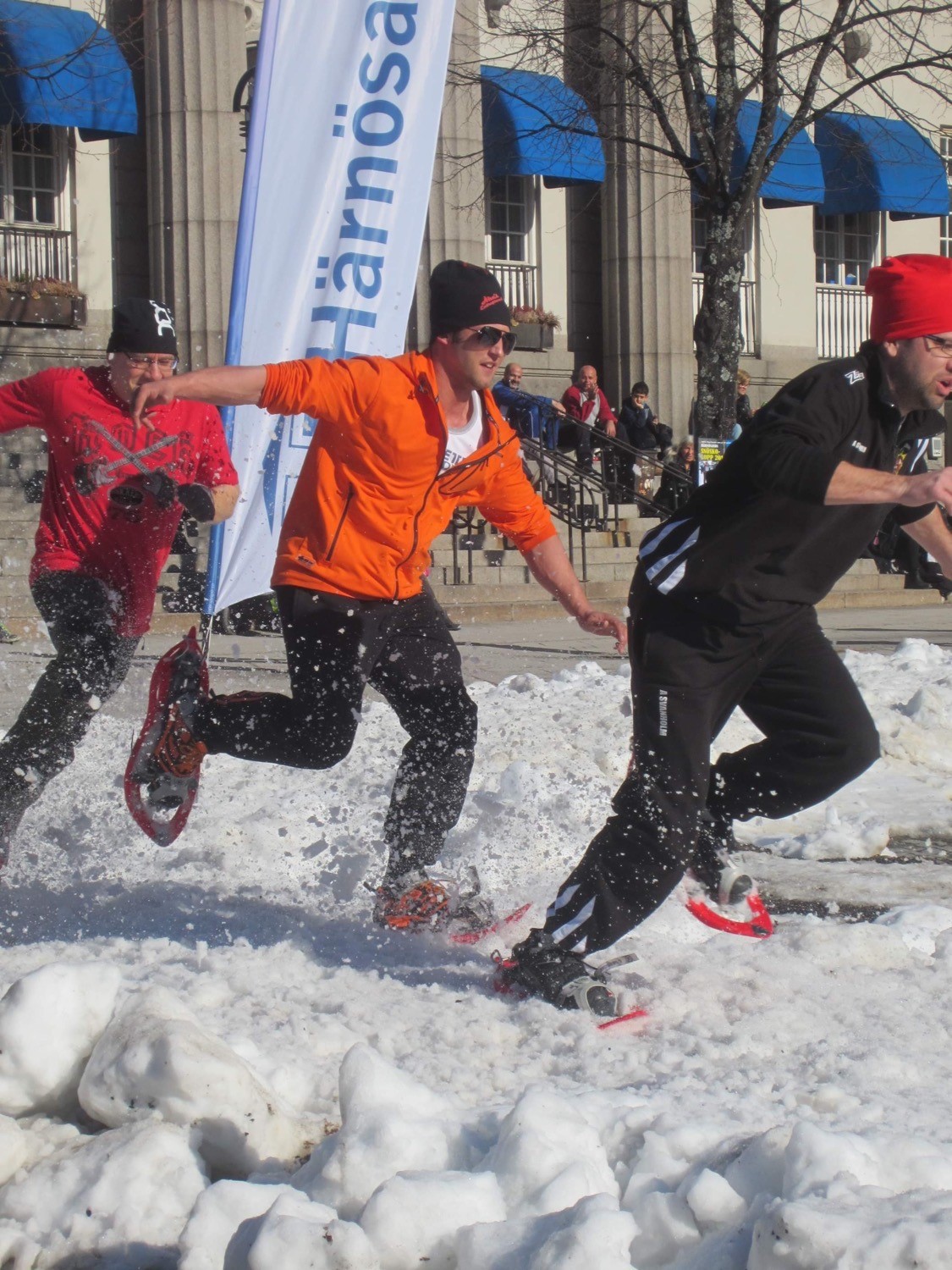 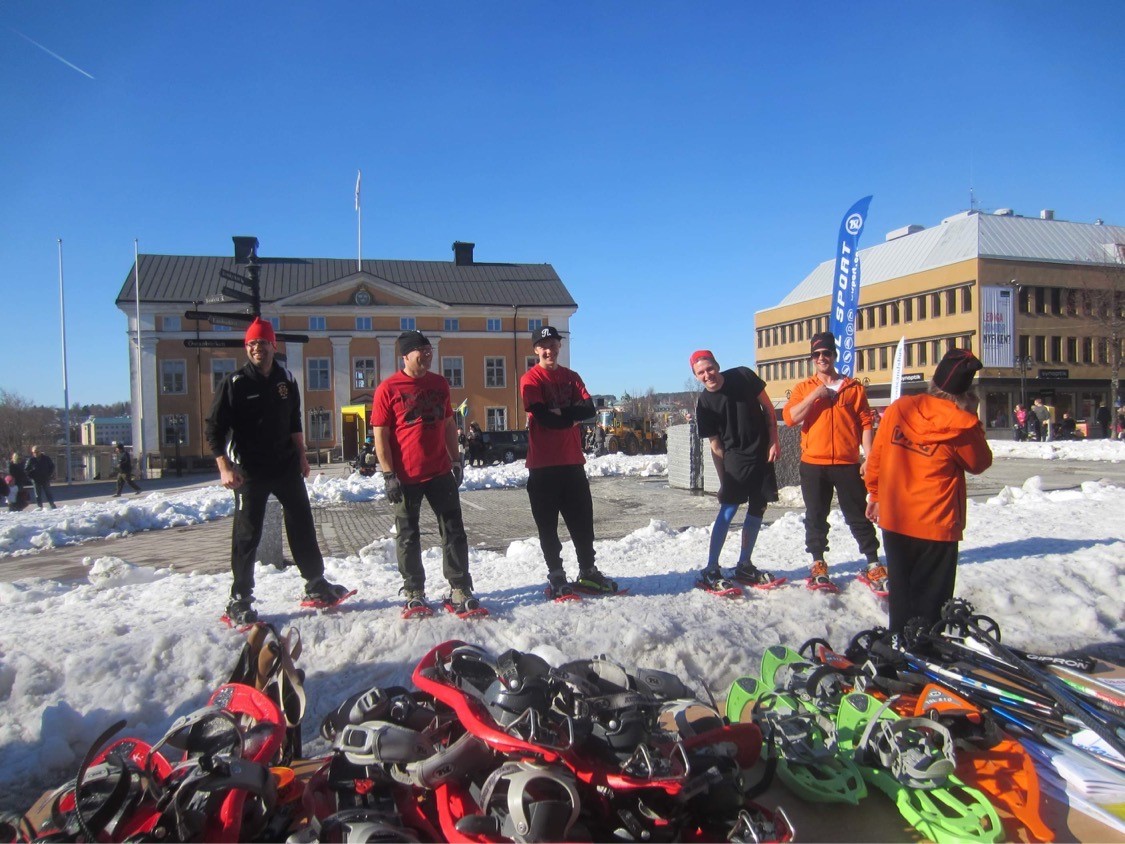 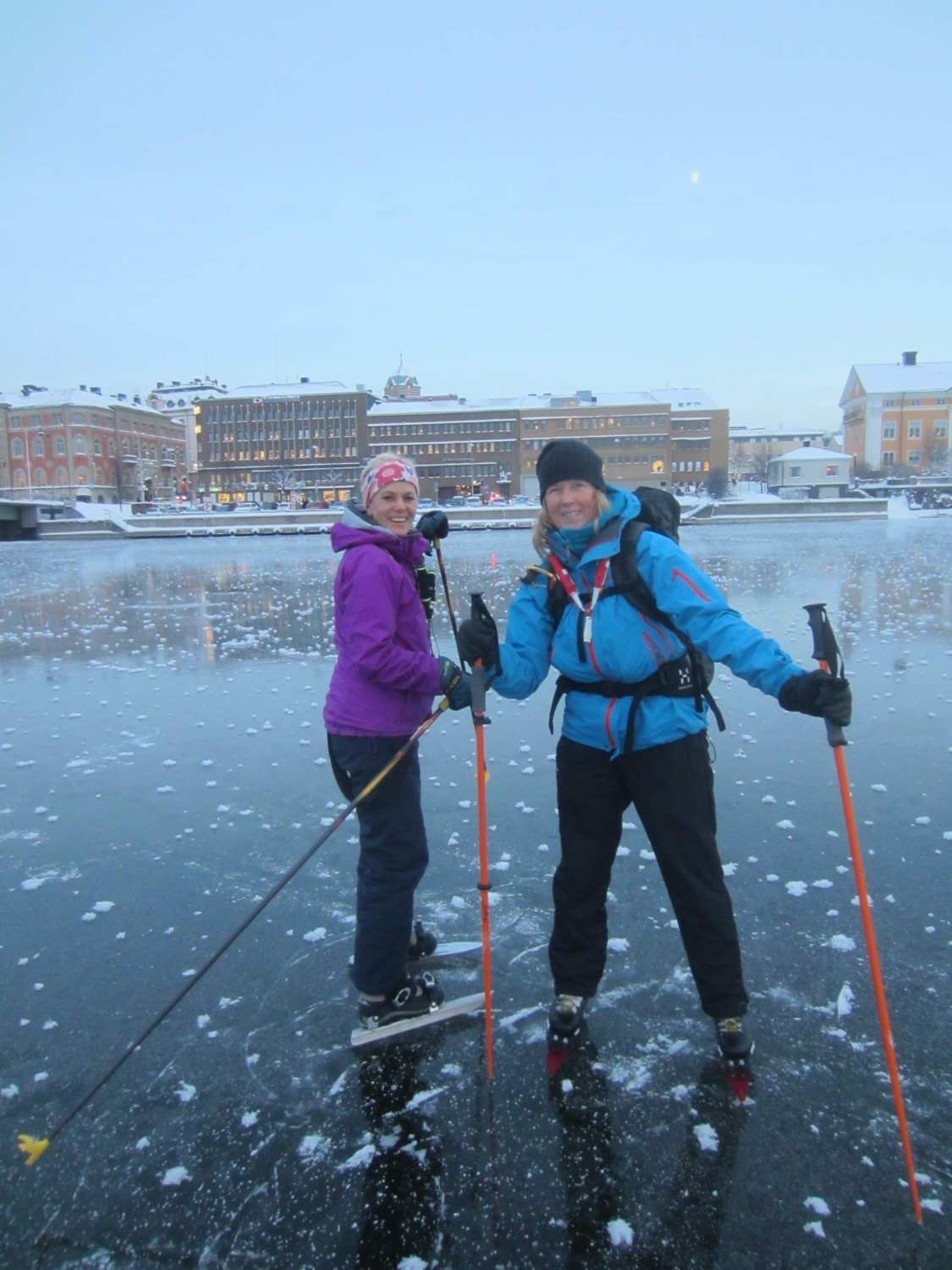 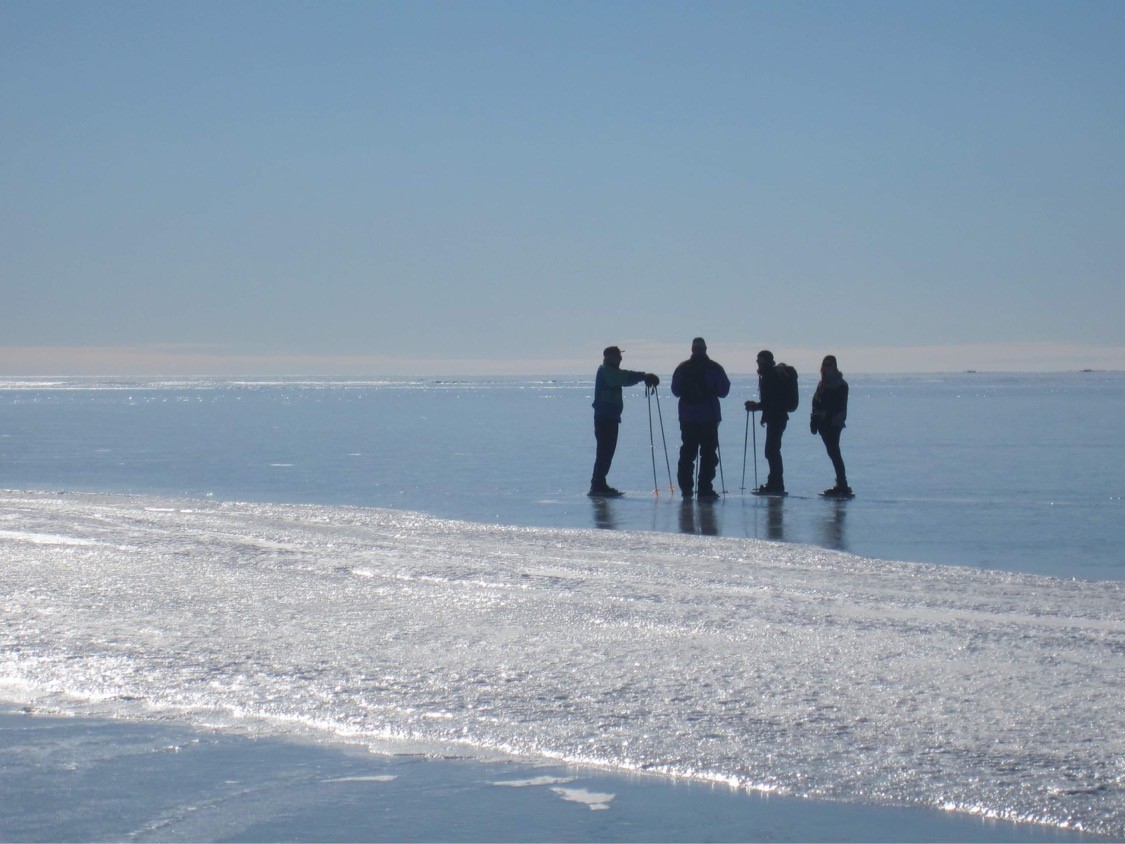 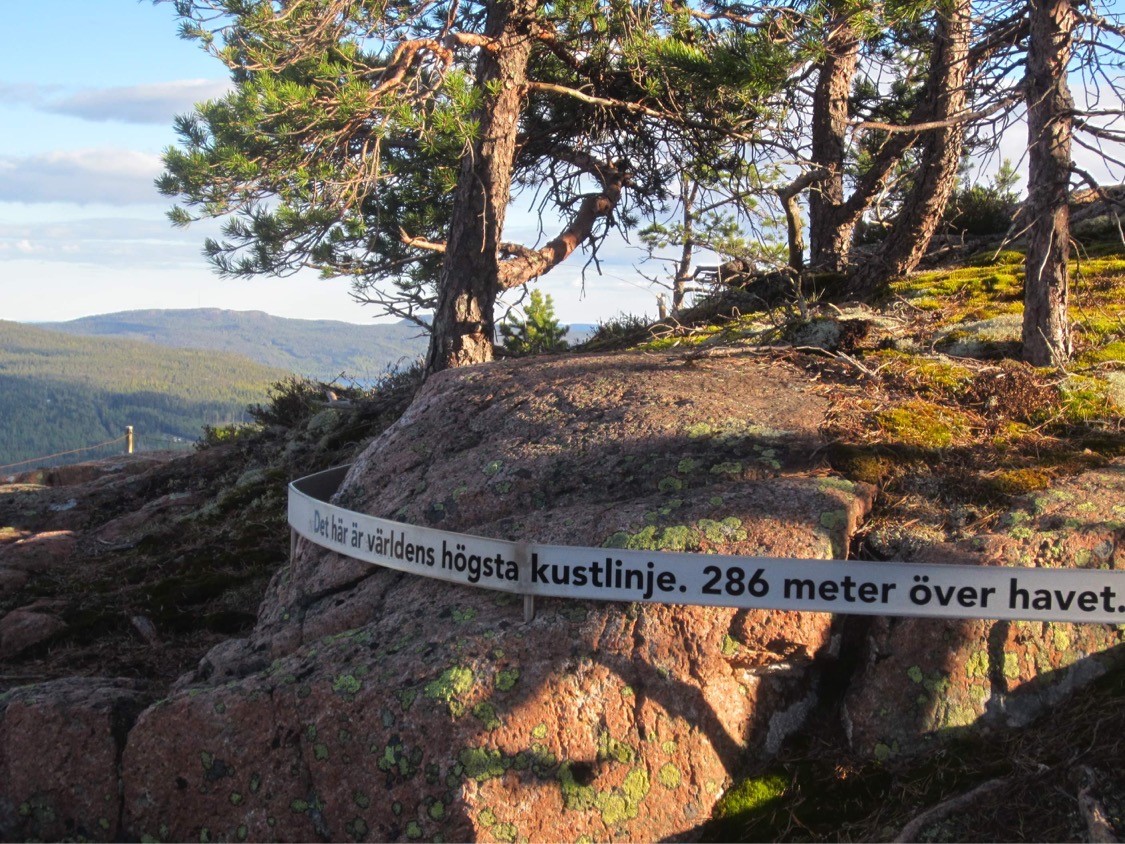 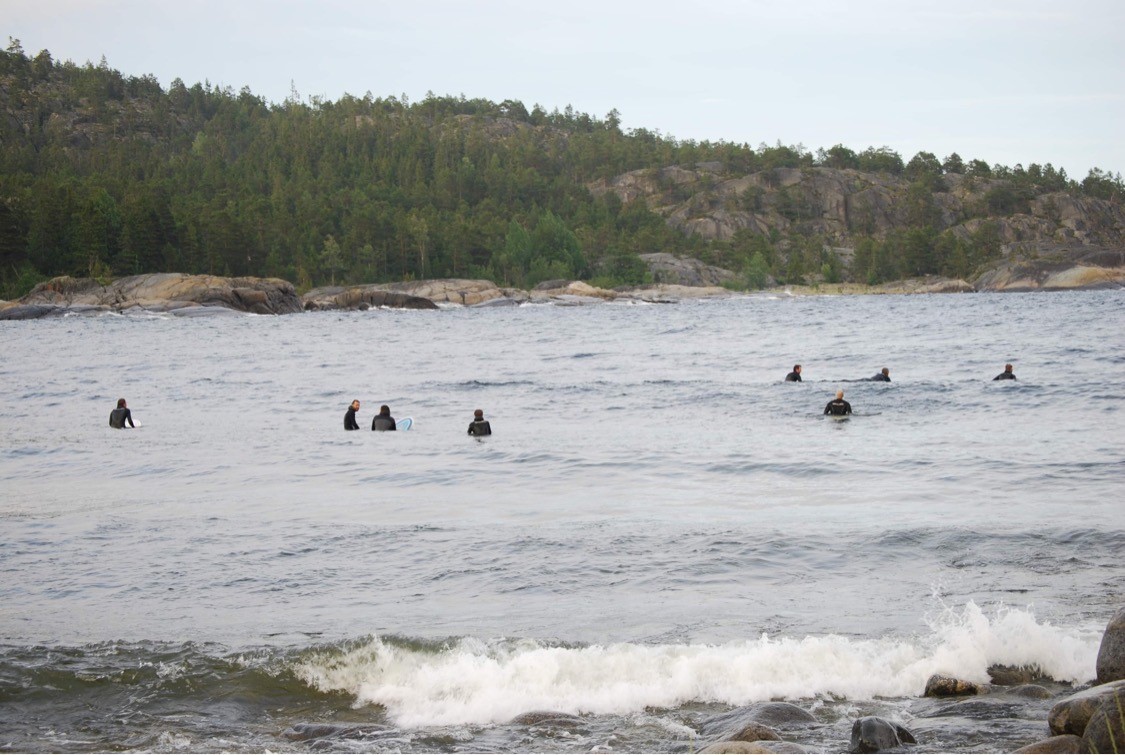 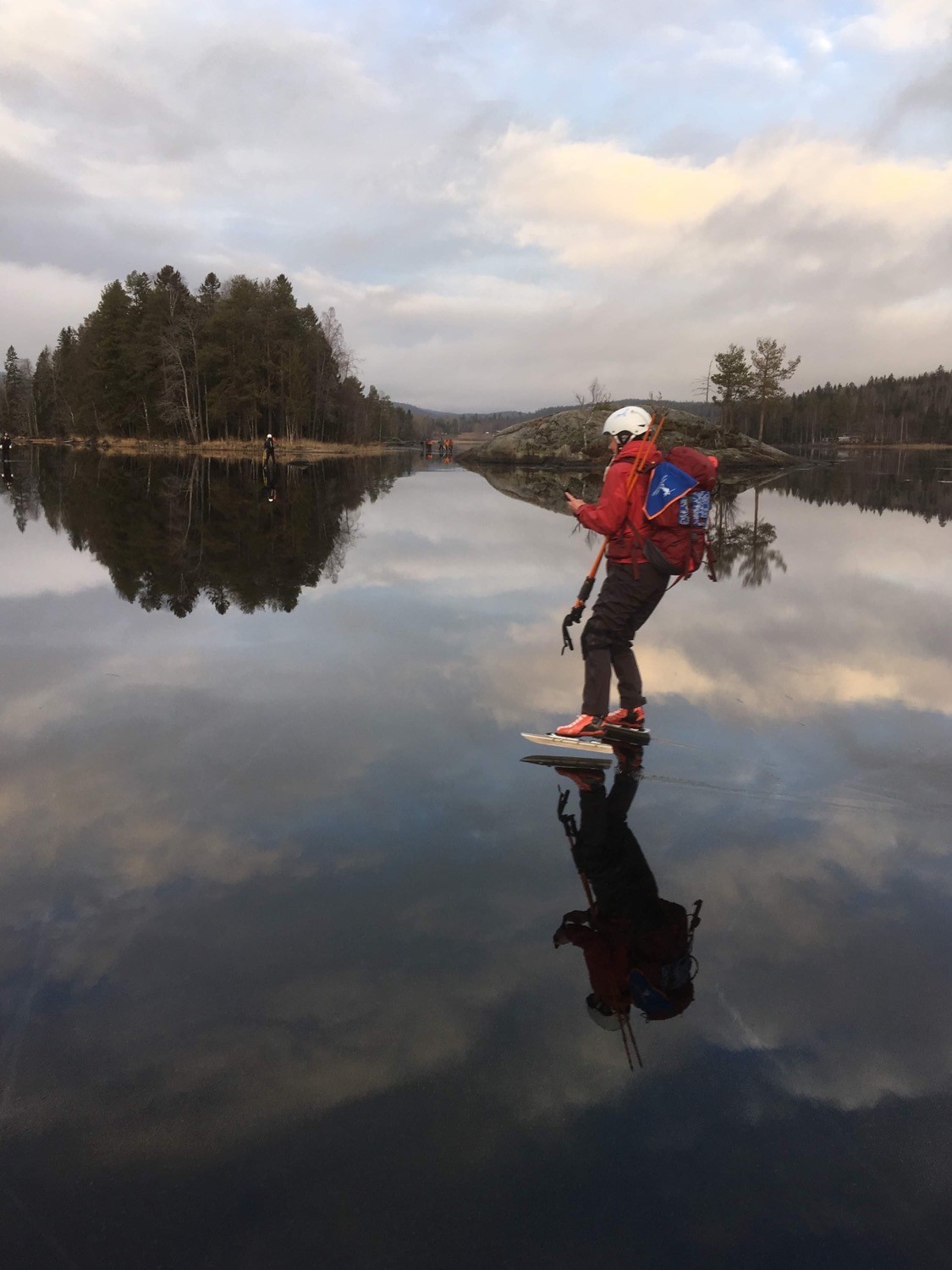 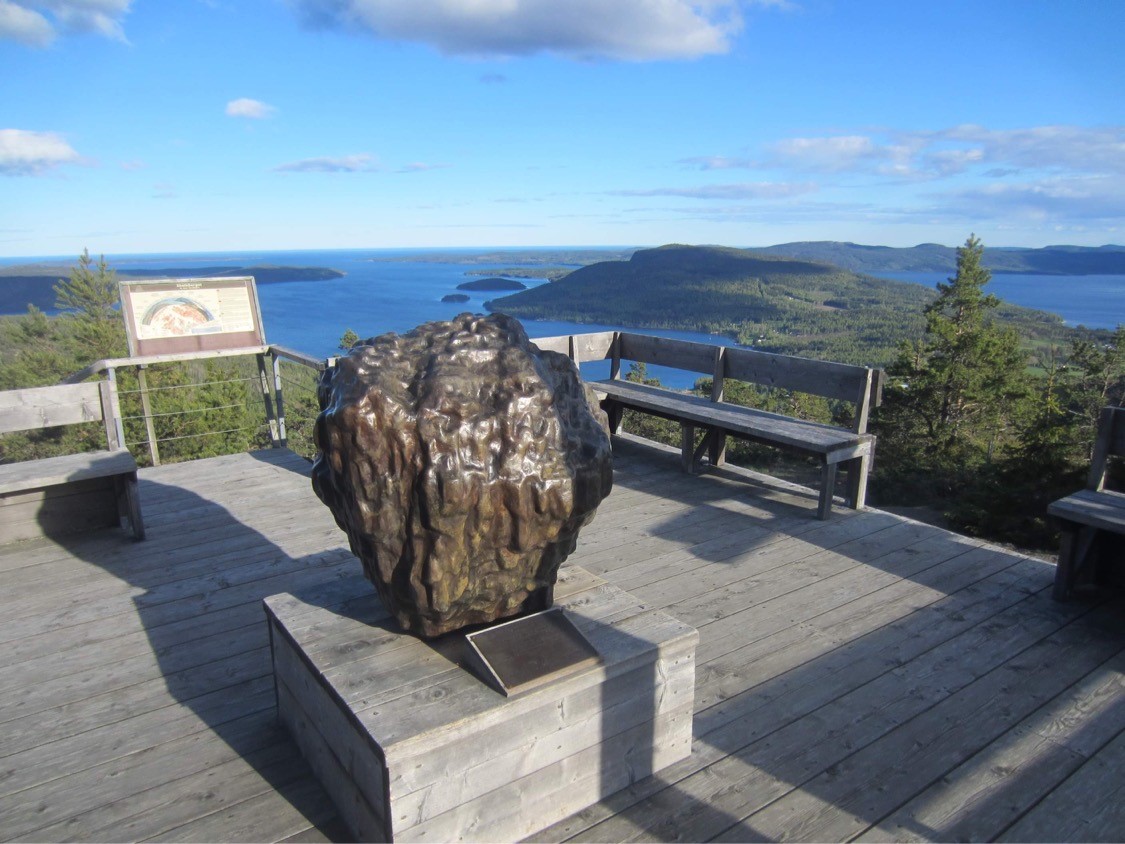 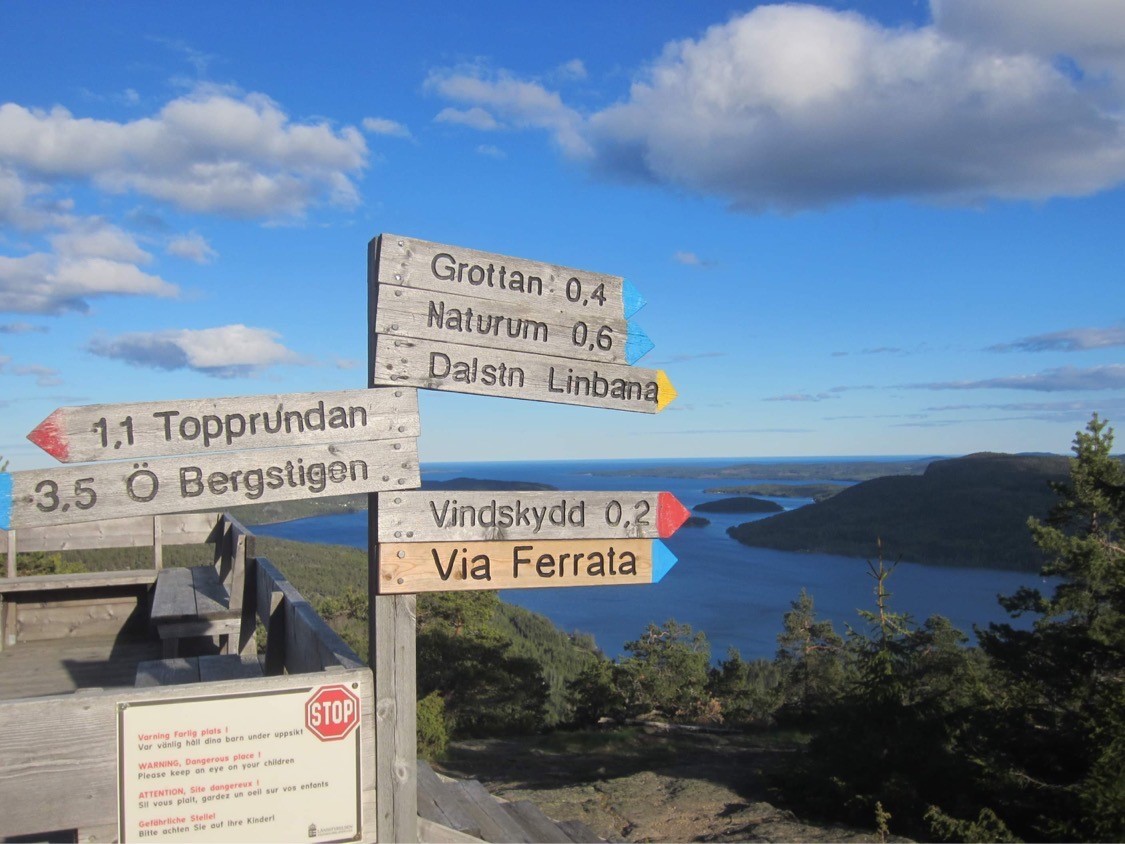